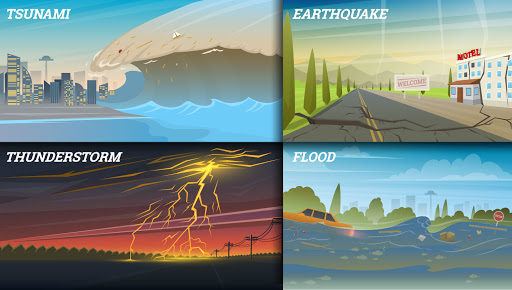 Lesson 1: ListeningTopic:       Weather and Natural DisastersYear:4
1
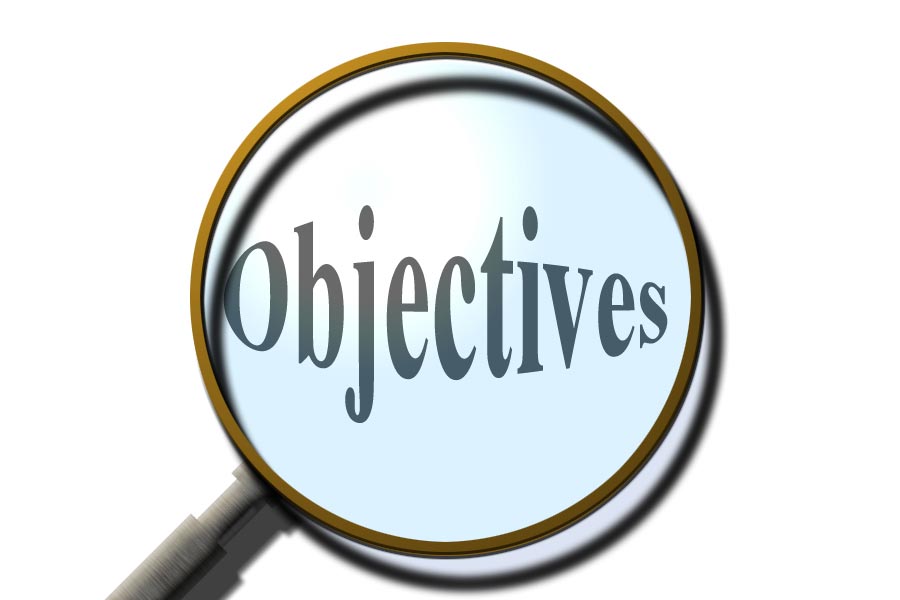 Lesson Objectives:
In this lesson I will:

listen attentively to a text.
answer questions about a text.
learn about natural disasters.
2
Download these resources:
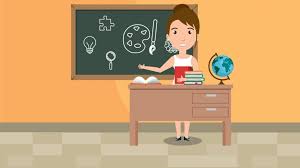 Questions Worksheet
Answers Handout
3
What are Natural Disasters?
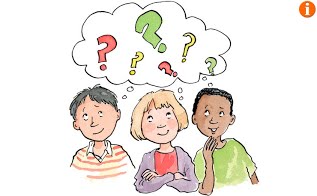 4
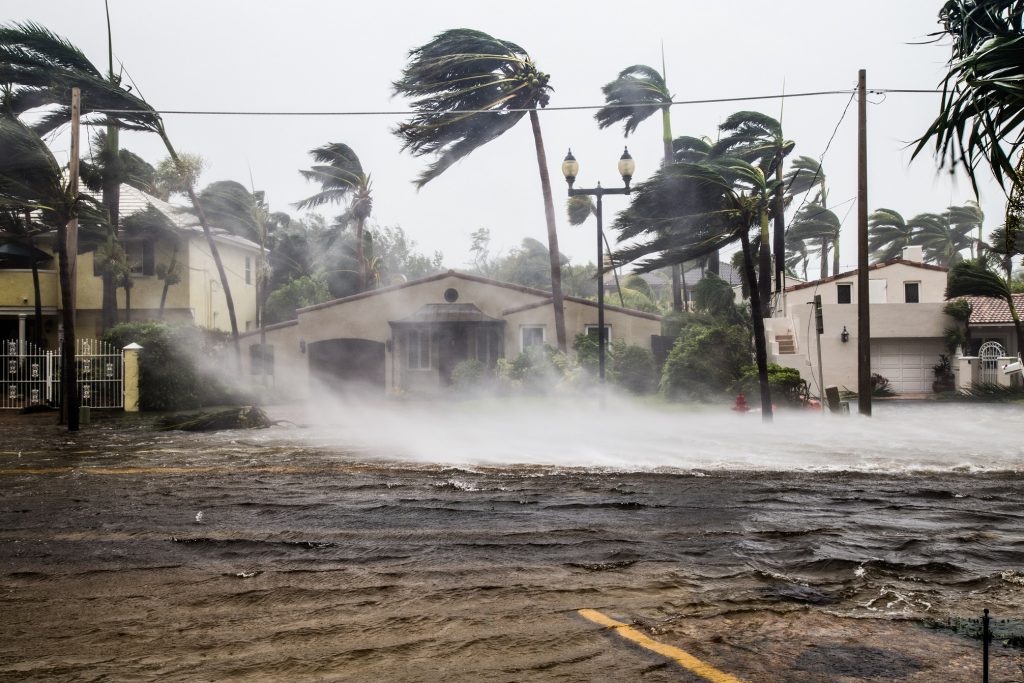 hurricane
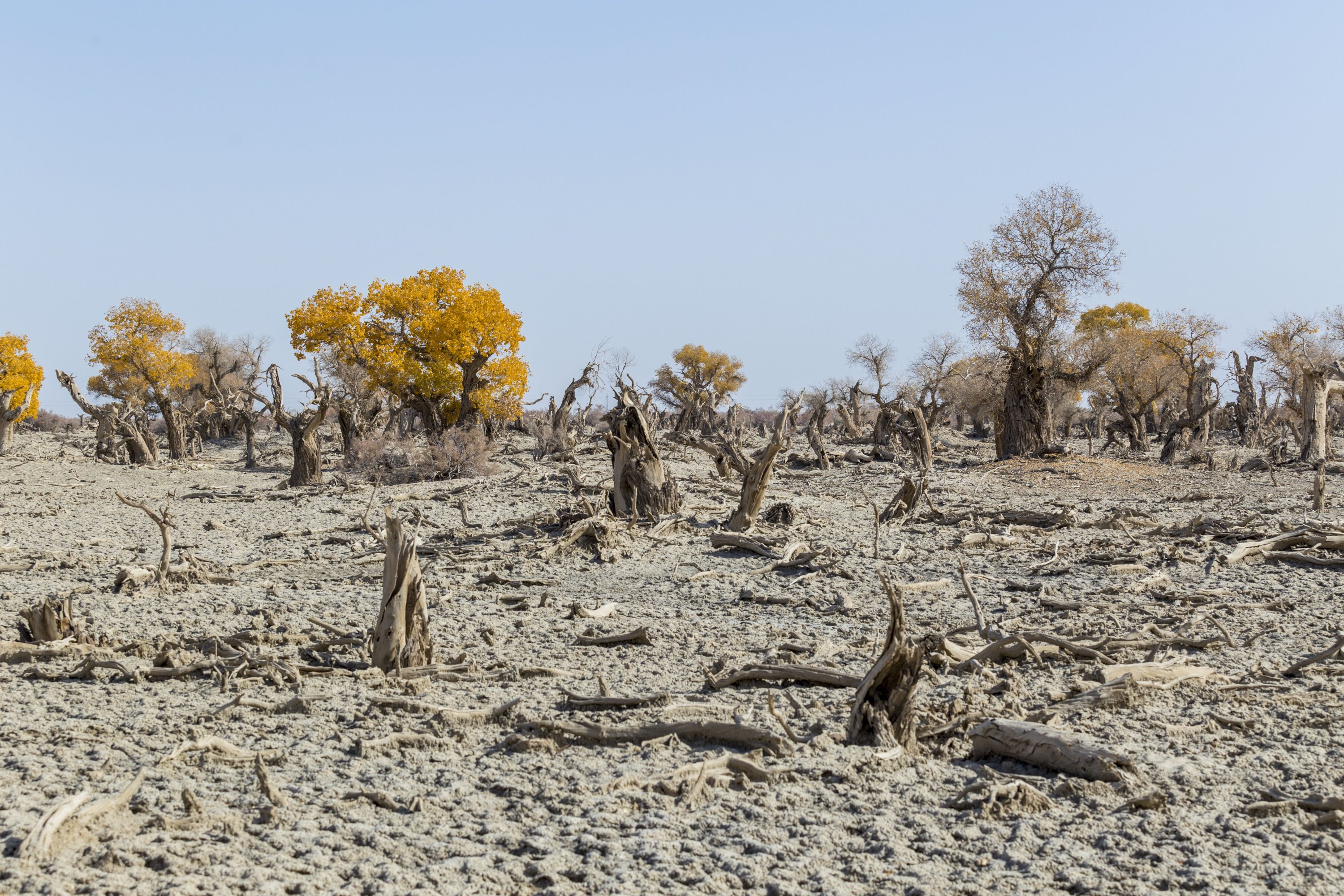 drought
5
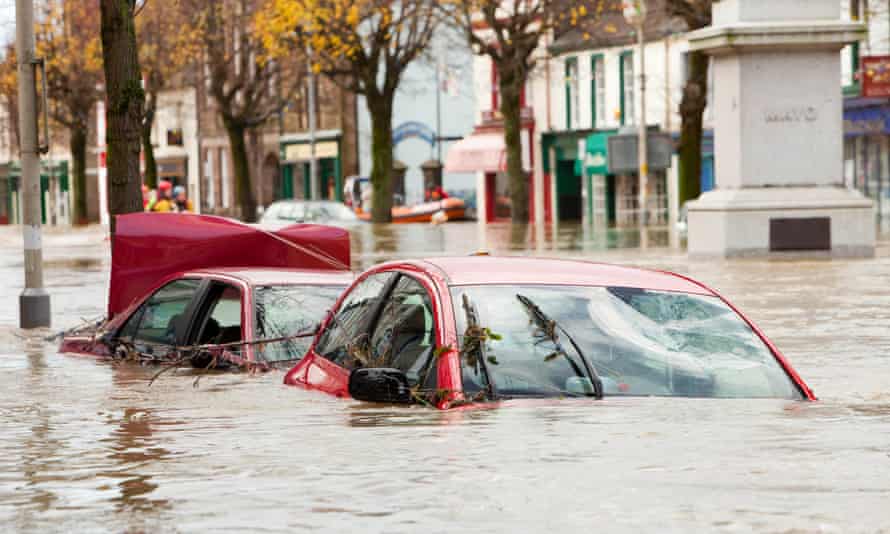 6
flood
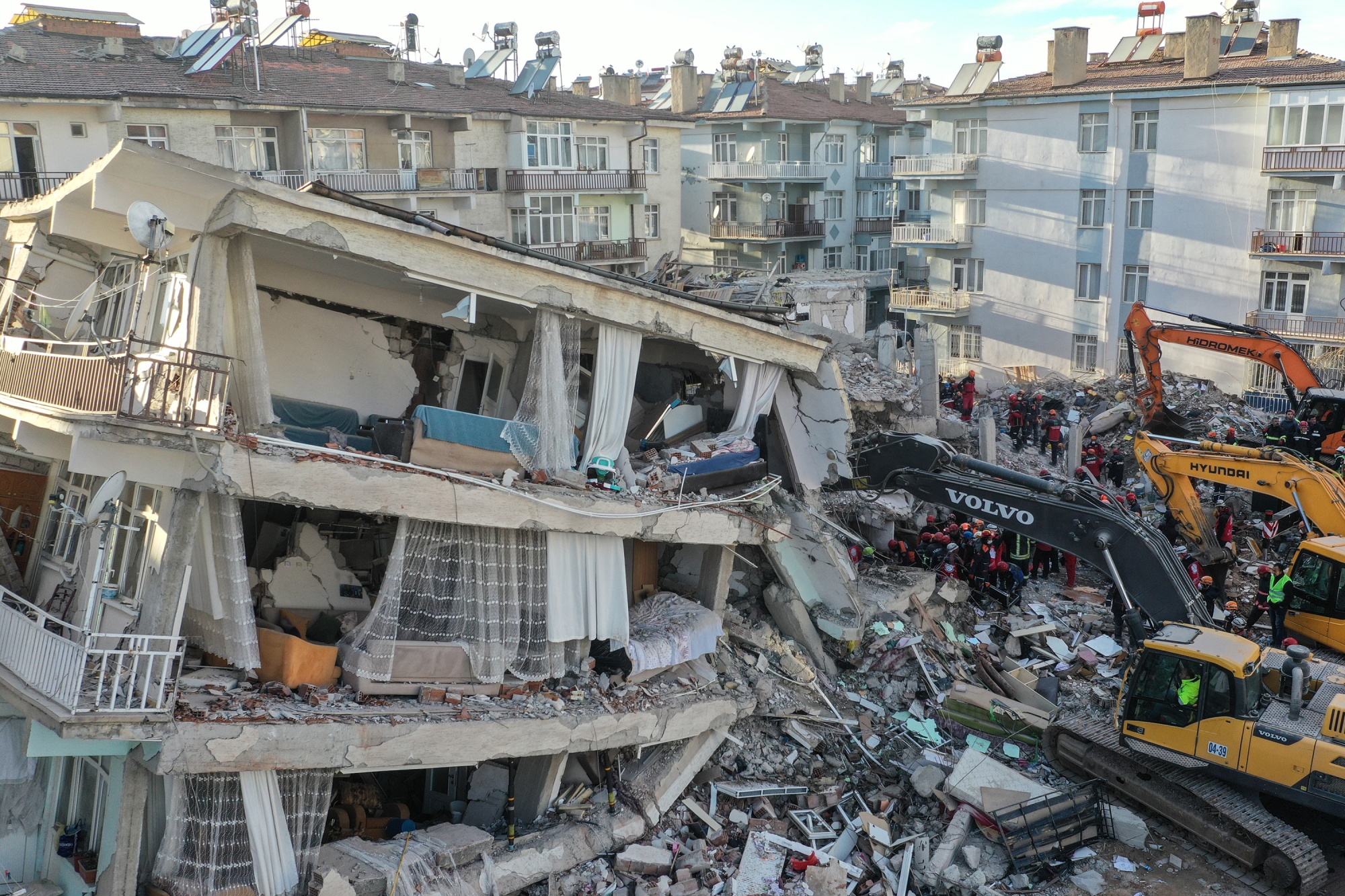 earthquake
Pre-Teaching of Words:
scientists           
scientists try to understand how our world, or other things, work 

environment      
all the physical surroundings on earth

tropical storms  
circular storms that form over warm oceans

typhoons            
hurricanes that form in the Western North Pacific ocean
7
tornado        =  a violent column of air extending from a
                              thunderstorm to the ground
evaporates    =  liquid changes to gas or vapour
condenses     =  changes from vapour to liquid by cooling
disrupt           =  interrupt
track              =  follow the marks or traces
8
9
LISTENING TEXT 
1a
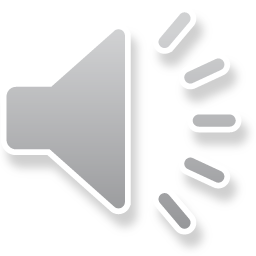 Click to add text
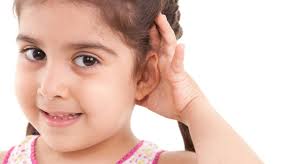 10
LISTENING TEXT 
1b
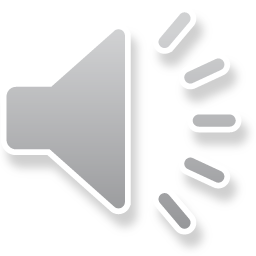 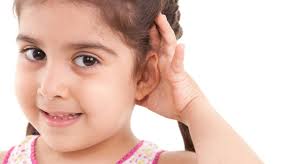 Step 1: READ silently the questions on the worksheet.
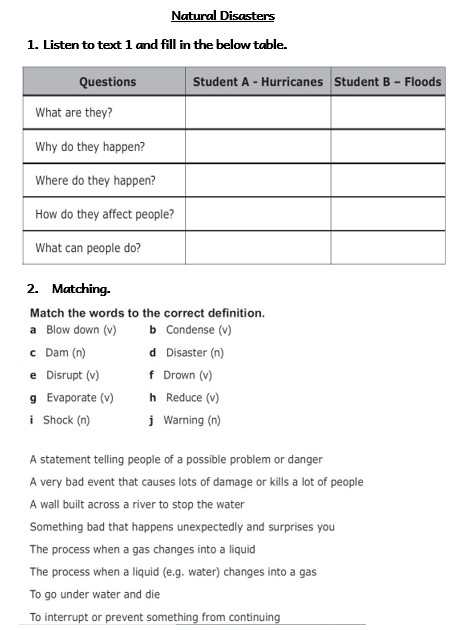 11
Step 2: 
LISTEN to the recording for the second time.
LISTEN while I read the questions. 
Try to ANSWER any unanswered questions.
12
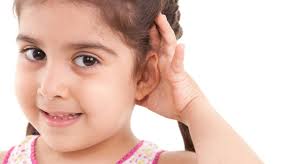 13
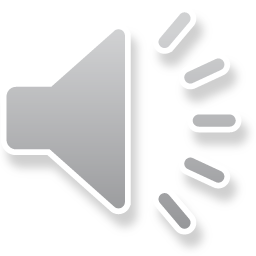 LISTENING TEXT 
1a
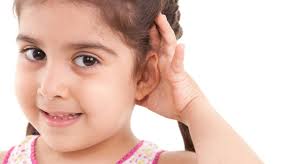 14
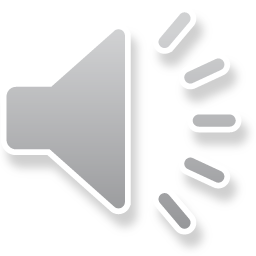 LISTENING TEXT 
1b
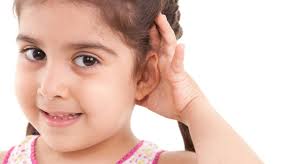 Step 3: 
Revise the answers.
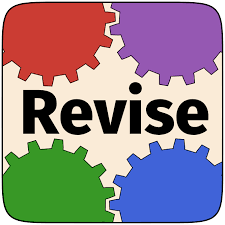 15
Step 4: 
CHECK your answers using the answers handout.
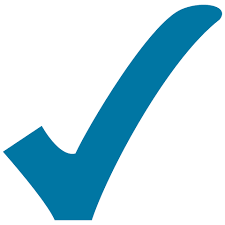 16
Post-Listening Task: Write down what comes to your mind when you hear the words:    floods    hurricanes   droughts   earthquakes
17
18
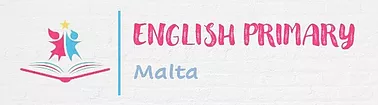